Наш
 Пушкин
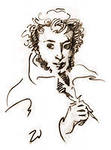 ГБОУ «Адыгейская республиканская гимназия»
Презентацию подготовила
                             учитель русского языка и литературы Куадже Ася Шумафовна 
г. Майкоп, 2012
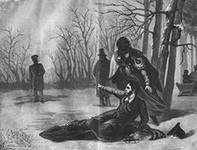 Пушкин смертельно раненый, упал. Однако он нашел силы приподняться и, опершись левой рукой о снег, сделал свой выстрел.
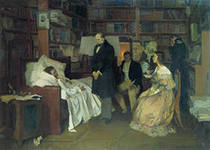 У постели раненого Пушкина
29 января (10 февраля) 1837 года в 14:45 Пушкин скончался
Слух обо мне пройдет по всей Руси великой,
И назовет меня всяк сущий в ней язык,
И гордый внук славян, и финн, и ныне дикий
Тунгус, и друг степей калмык.
И долго буду тем любезен я народу,
 Что чувства добрые я лирой пробуждал 
Что в мой жестокий век восславил я Свободу
И милость к падшим призывал!
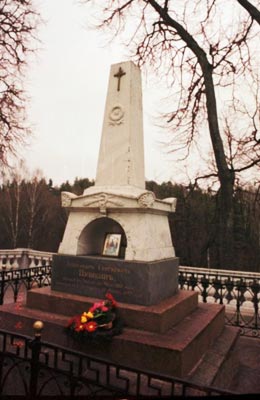 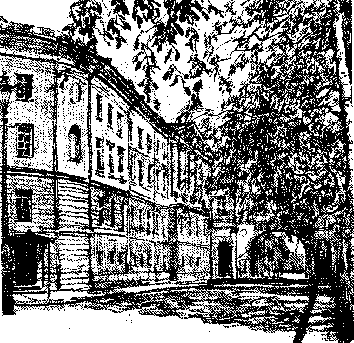 Царскосельский лицей
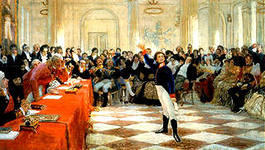 В 1815 г. Пушкин с триумфом прочел на экзамене свое стихотворение
Товарищам.
Промчались годы заточенья
Недолго, мирные друзья,
Нам видеть кров уединенья
И Царскосельские поля.
Разлука ждет нас у порогу,
Зовет нас дальний света шум,
И каждый смотрит на дорогу
С волненьем гордых, юных дум.
Иной, под кивер спрятав ум,
Уже в воинственном наряде
Гусарской саблею махнул -
В крещенской утренней прохладе
Красиво мерзнет на параде,
А греться едет в караул;
Другой, рожденный быть вельможей,
Не честь, а почести любя,
У плута знатного в прихожей
Покорным плутом зрит себя;
Лишь я, судьбе во всем послушный,
Счастливой лени верный сын,
Душой беспечный, равнодушный,
Я тихо задремал один...
Лирика
 1817 – 1820 годов.
Кривцову (Не пугай нас...)
Не пугай нас, милый друг, Гроба близким новосельем: Право, нам таким бездельем Заниматься недосуг. Пусть остылой жизни чашу Тянет медленно другой; Мы ж утратим юность нашу Вместе с жизнью дорогой; Каждый у своей гробницы Мы присядем на порог; У пафосския царицы Свежий выпросим венок, Лишний миг у верной лени, Круговой нальем сосуд - И толпою наши тени К тихой Лете убегут. Смертный миг наш будет светел; И подруги шалунов Соберут их легкий пепел В урны праздные пиров. 1817
К морю
Прощай, свободная стихия!В последний раз передо мнойТы катишь волны голубыеИ блещешь гордою красой.
Как друга ропот заунывный,Как зов его в прощальный час,Твой грустный шум, твой шум призывныйУслышал я в последний раз.
Моей души предел желанный!Как часто по брегам твоимБродил я тихий и туманный,Заветным умыслом томим!
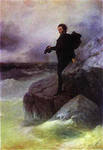 Я помню чудное мгновенье:Передо мной явилась ты,Как мимолетное виденье,Как гений чистой красоты.
В томленьях грусти безнадежной,В тревогах шумной суеты,Звучал мне долго голос нежныйИ снились милые черты.
Шли годы. Бурь порыв мятежныйРассеял прежние мечты,И я забыл твой голос нежный,Твои небесные черты.
В глуши, во мраке заточеньяТянулись тихо дни моиБез божества, без вдохновенья,Без слез, без жизни, без любви.
Душе настало пробужденье:И вот опять явилась ты,Как мимолетное виденье,Как гений чистой красоты.
И сердце бьется в упоенье,И для него воскресли вновьИ божество, и вдохновенье,И жизнь, и слезы, и любовь.
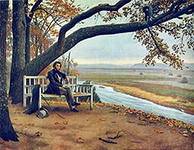 Что в имени тебе моем?Оно умрет, как шум печальныйВолны, плеснувшей в берег дальный,Как звук ночной в лесу глухом.
Оно на памятном листкеОставит мертвый след, подобныйУзору надписи надгробнойНа непонятном языке.
Что в нем? Забытое давноВ волненьях новых и мятежных,Твоей душе не даст оноВоспоминаний чистых, нежных.
Но в день печали, в тишине,Произнеси его тоскуя;Скажи: есть память обо мне,Есть в мире сердце, где живу я...
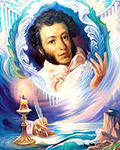 Использованный материал
rvb.ru/pushkin/01text/01versus/0423
rvb.ru/pushkin/01text/01versus/0423...
litra.ru/composition/get/coid/0...
studlib.com/content/view/1955/29
rupoem.ru/pushkin/ne-pugaj-nas.aspx